Gi¸o ¸n v¨n häc
§Ò tµi th¬ : 
Mïa h¹ tuyÖt vêi 
Chñ ®iÓm : N­íc – mïa hÌ – B¸c Hå  
Løa tuæi: mÉu gi¸o nhì
Tr­êng MN Gia Thượng
Bằng lăng đang hé mởPhượng rung rinh mắt cườiVe đâu đấy lấp lóCa muôn khúc nhạc vui.Trời cao và xanh thếNắng dọi khắp muôn nơiNhư những sợi chỉ nhỏĐể nối đất với trờiÔi, mùa hạ tuyệt vờiCho em bao mơ ước.
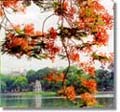 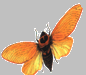 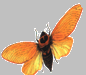 Ph­îng rung rinh m¾t c­êi         Ve ®©u ®©y lÊp lã 
B»ng l¨ng ®ang hÐ në                  Ca mu«n khóc nh¹c vui
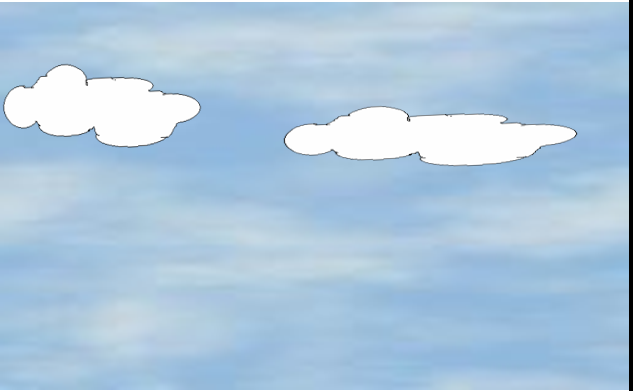 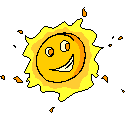 Trêi cao vµ xanh thÕ                   Nh­ nh÷ng sîi chØ nhá 
N¾ng räi kh¾p mu«n n¬i             §Ó nèi ®Êt víi trêi
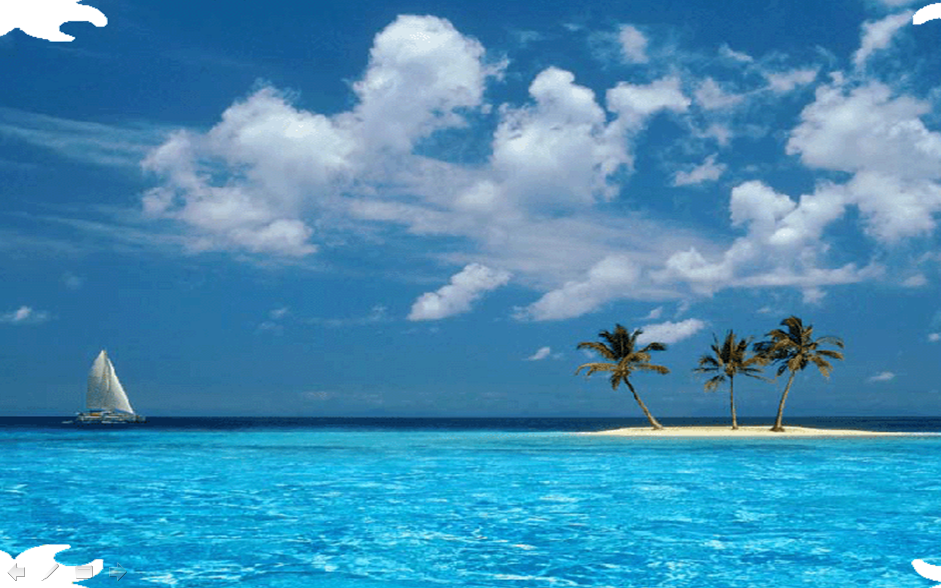 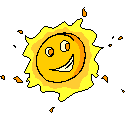 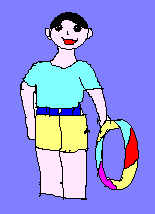 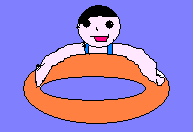 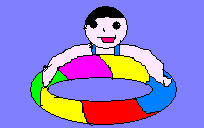 ¤i mïa h¹ tuyÖt vêi 
Cho em bao m¬ ­íc
C©u hái ®µm tho¹i
Bµi th¬ cã tªn lµ g× ?
+
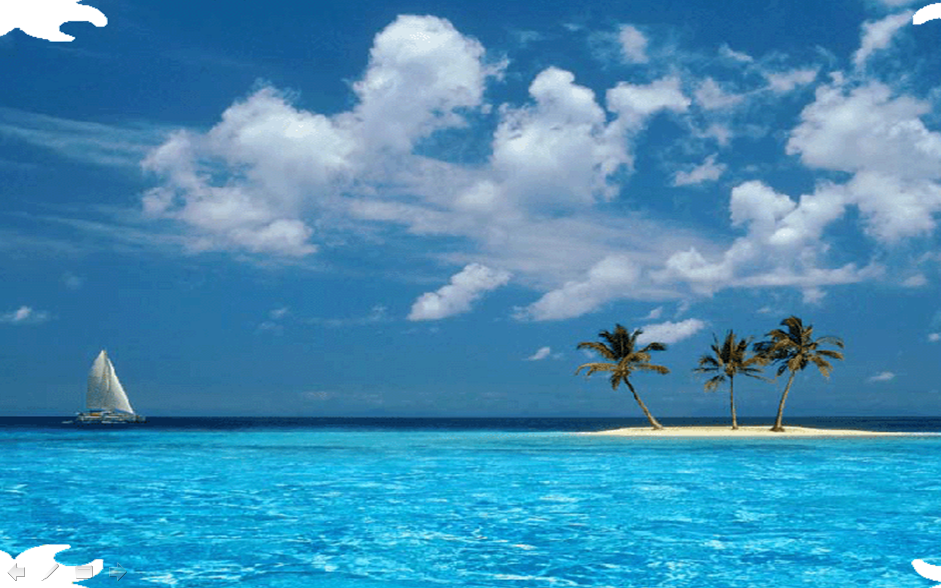 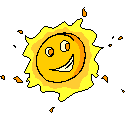 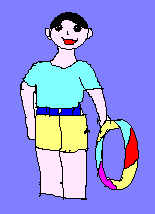 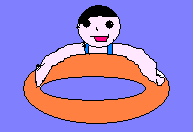 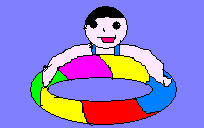 Trong bµi th¬ kÓ vÒ mïa nµo ?
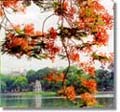 Bµi th¬ nh¾c ®Õn loµi hoa g× ?
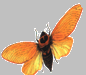 Cßn cã con vËt g× chØ cã vµo mïa  hÌ ?
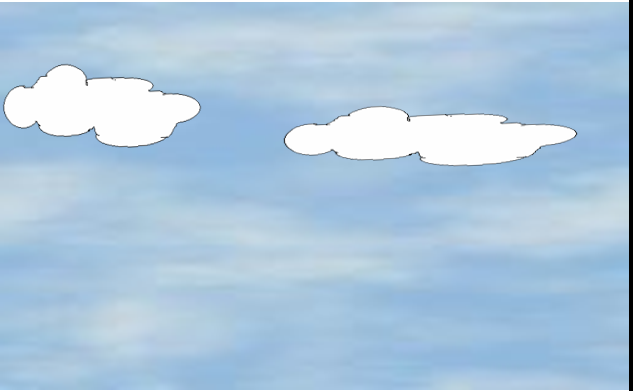 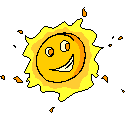 Vµo mïa hÌ bÇu trêi nh­ thÕ nµo ?